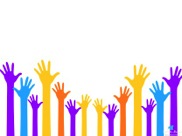 Literacy
Start where the student is at
Using the comprehension assessments, observation, contextual assessment, etc. determine the student’s level of readiness.
Choosing vocabulary
Meaningful
Short phrases
Sound effects
Functional literacy
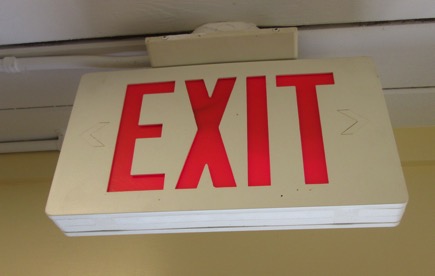 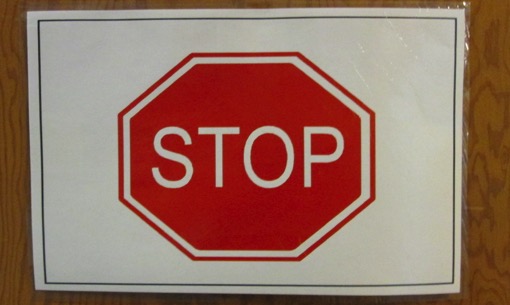 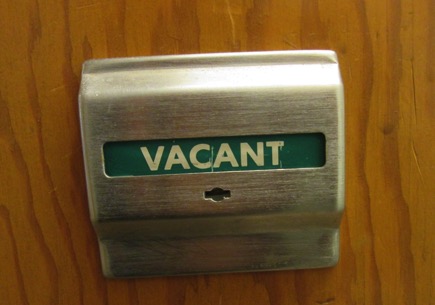 Select a path
Functional?

Academic?
FAAB
Lily Makes Lunch
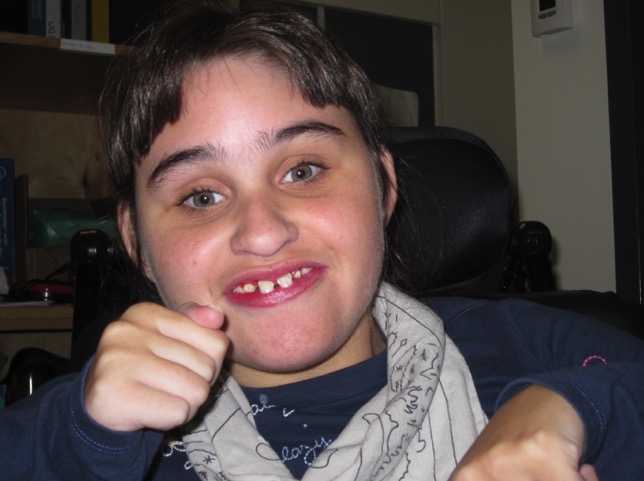 Lily mixes up the meat and coleslaw.  Mmmm, making Mom’s lunch.
The meat is all mixed.Mmmmm, making Mom’s lunch.
Next comes the tortilla.Mmmmm, making Mom’s lunch.
Lily puts the meat on the tortilla.Mmmm, making Mom’s lunch.
Pat it down.Mmmm, making Mom’s lunch.
Lily wraps it up.Mmmm, making Mom’s lunch.
It’s a wrap!Mmmm, Mom’s lunch!
Tar Heel Readers
Before I ReadLevere, J. & Susut, C., sd61
Look
At the title
At the cover
At the pictures
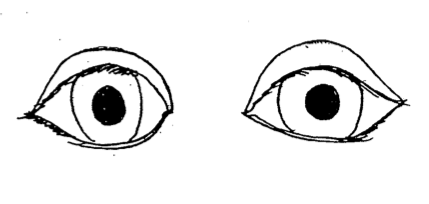 Think
What do I already know?
What does the title make me think of?
What does the cover make me think of?
What do the pictures make me think of?
Do I know what all of the pictures are about?
Think
What does the title make me think?
What does the cover make me think?
What do the pictures make me think?
Do I know what all of the pictures are about?
Predict
What do you think the story will tell you?
What might happen in this story?
Take a Picture Walk
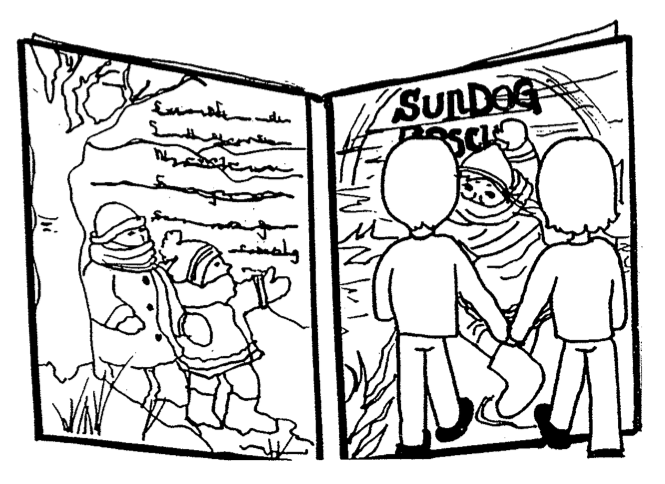 Look
Think
Predict
Pictello App
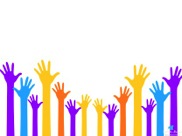 Numeracy
Early numeracy concepts
Understands concept of “more”: responds to question; makes request for “more” of pleasurable object/activity. LEVEL 3
Has concepts of one, two and all.  LEVEL 4
Identifies adjectives: Big/little; small; Long/short; front/back; empty/full. LEVEL 5
Identifies shapes: circle, square, triangle. LEVEL 5
Makes predictions (Science). LEVEL 5
Counts 3 objects. LEVEL 5
Answers “how many” for number concepts. LEVEL 5
Understands number concepts up to 3. LEVEL 6
Identifies spatial concepts: between, above, below, top, bottom. LEVEL 6
Numeracy in Functional Routines
Cooking
Games
Shopping  (grocery store list)
Dressing (pair of shoes, e.g., one, two)
Art (a big paint brush and a little paint brush)
Shapes  (sit at the round table or the square table)